Заглавие на постера
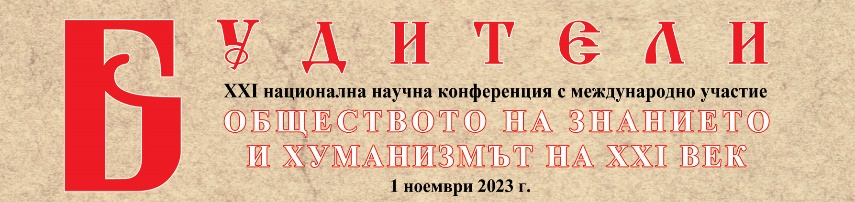 ￼
[Имена на авторите на постера: 1[Добавете информация за първия автор: Специалност и курс], 2[Добавете информация за втория автор: Специалност и курс]
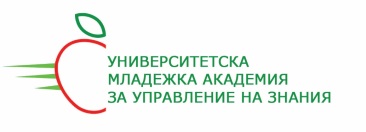 РЕЗЮМЕ
Заглавие:[Добавете текста тук.]
Обзор по темата:
[Добавете текста тук.]
Цел на изследването: 
[Добавете текста тук.]
Методи на изследването: 
[Добавете текста тук.]
Постигнати резултати:
[Добавете текста тук.]
ЗАКЛЮЧЕНИЯ И ПРЕПОРЪКИ:
[Добавете текста тук.]
РЕЗУЛТАТИ ОТ ИЗСЛЕДВАНЕТО
[Добавете резултат]  
	[Добавете резултат]
[Добавете резултат]  
[Добавете резултат]  
	[Добавете резултат]
[Добавете резултат]
МЕТОДИ 
НА ИЗСЛЕДВАНЕТО
[Добавете метод]  
	[Добавете описание на метода.]
[Добавете метод]  
	[Добавете описание на метода.]
[Добавете метод]  
	[Добавете описание на метода.]
ЗАКЛЮЧЕНИЕ И ПРЕПОРЪКИ
 Напишете своите заключения, препоръки и въпроси за дискусия
РЕЗУЛТАТИ 
ОТ ИЗСЛЕДВАНЕТО
[Добавете резултат]  
	[Добавете резултат]
[Добавете резултат]  
[Добавете резултат]  
	[Добавете резултат]
[Добавете резултат]
ОБЗОР ПО ТЕМАТА
[Добавете текста тук.]
ЦЕЛ НА ИЗСЛЕДВАНЕТО
[Добавете текста тук.]
КОНТАКТИ С АВТОРА / АВТОРИТЕ
   [Име]  
	[Катедра]
   [Университет]  
	[E-mail]